POZYCJONOWANIE – SEO (search engine optimization)dr hab. inż. Grzegorz Chodak, prof. PWr.Wykład dla studiów podyplomowych Zarządzanie Własnością Intelektualną w Biznesie
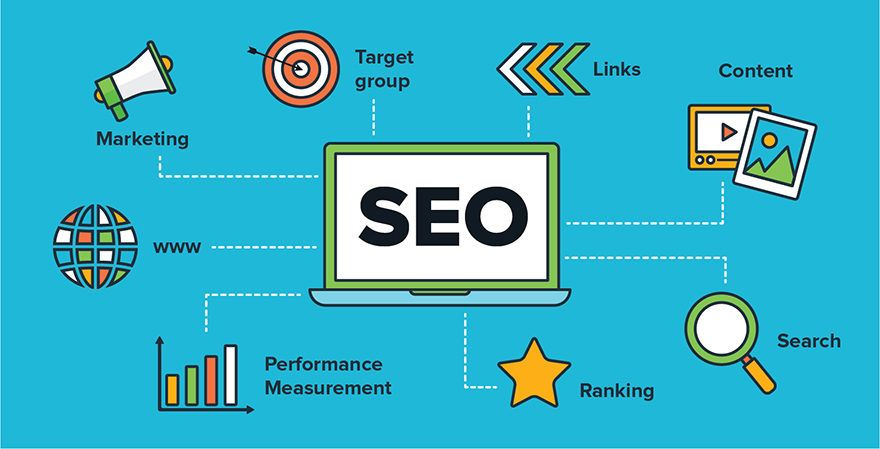 Plan
1. Podstawowe pojęcia SEO
2. Strona przyjazna wyszukiwarkom
3. Pozycjonowanie
4. Jakość strony i serwera
5. Narzędzia SEO
6. Google Moja Firma
Podstawowe pojęcia
Podstawowe pojęcia
Podstawowe pojęcia SEO
Podstawy SEO
Źródło: http://osoul-al-seo.com, licencja: CC BY-NC
Zakup domeny
Strona przyjazna wyszukiwarkom
Strona przyjazna wyszukiwarkom
Strona przyjazna wyszukiwarkom
Słowa kluczowe
Treść - content
Linki
Jakość strony i serwera
Core Web Vitals – nowe mierniki jakości strony Google:
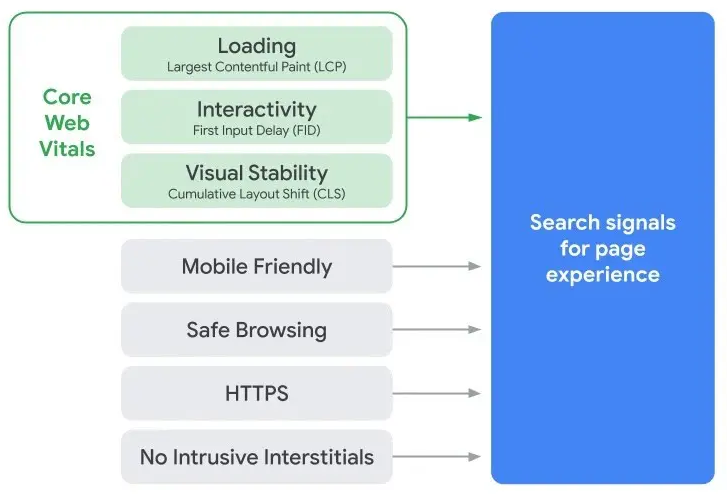 Parametry jakości strony
LCP – Largest Contentful Paint – ładowanie strony
FID - First Input Delay – interaktywność witryny
CLS - Cumulative Layout Shift) – stabilność wizualna strony
Ocena jakości strony według parametrów Google
Serwis Google do oceny strony: https://developers.google.com/speed/pagespeed/insights/
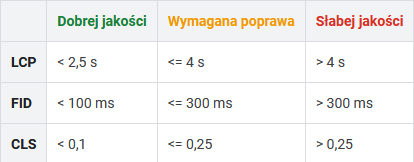 Przykładowe narzędzia dla SEO
Google Search Console (https://search.google.com/search-console)
Senuto (www.senuto.com)
Planer słów kluczowych Google (adwords.google.pl/KeywordPlanner)
SEMrush (www.semrush.com)
Google Trends (www.google.pl/trends)
Keyword Combination Tool (www.internetmarketingninjas.com)
AnswerThePublic (answerthepublic.com)
Przykładowe statystyki z Google Search Console
Sztuczki, które nie popłacają
Google Moja Firma (Google My Business)
Istotne elementy pozycjonowania GMF
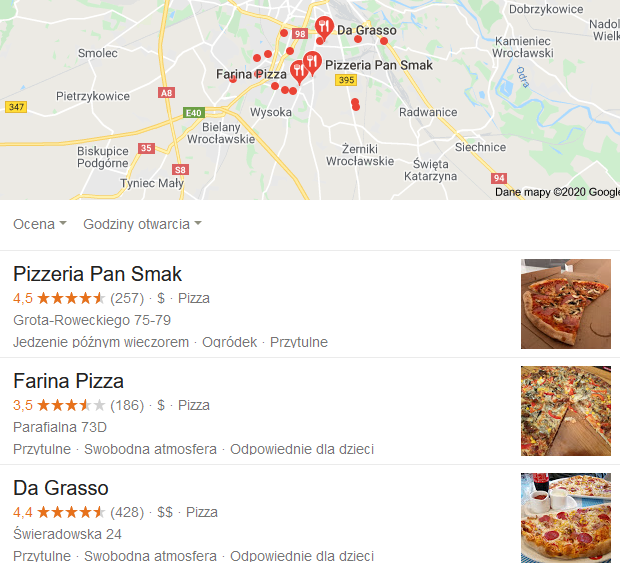 Podsumowanie - o czym warto pamiętać
Bibliografia
https://www.sendiancreations.com/what-are-seo-marketing-services/
https://octamedia.pl/blog/co-powinienes-wiedziec-o-seo/
https://kompan.pl/co-to-jest/serp/?tx_cookies_main%5Baction%5D=cookie&cHash=1dfae597275dc4fbcebbc875beac4387
https://pl.wikipedia.org/wiki/Googlebot
https://support.google.com/webmasters/answer/9205520?#status_explanation
Szkolenia Google
Narzędzia Google
https://delante.pl/slowa-kluczowe-narzedzia/
https://delante.pl/google-moja-firma-poprawienie-pozycji/
https://www.grupa-tense.pl/blog/aktualizacja-google-page-experience-i-nowy-czynnik-rankingowy-core-web-vitals/
https://developers.google.com/speed/pagespeed/insights/
Źródła obrazów:
Źródło: http://osoul-al-seo.com/%D8%B7%D8%B1%D9%82-%D8%A7%D9%84%D9%80%D9%80-seo-%D8%A7%D9%84%D8%AD%D8%AF%D9%8A%D8%AB%D8%A9/,
Microsoft Bing Search